Chapter 6 Notes
Cell Structure, Viewing Cells, and Viruses
Cell Structure
A cell is the smallest unit that is capable of performing life functions.
Cells can be separated into 2 groups: Eukaryotic and Prokaryotic Cells.
Prokaryotic cells  are cells that lace membrane bound internal structures.
Eukaryotic Cell are cells that contain membrane-bound internal structures.
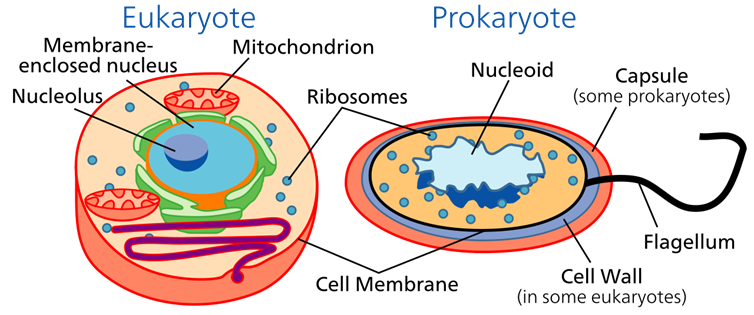 Prokaryotic Cells
Prokaryotes are unicellular organisms that lack organelles or other internal membrane-bound structures.
They do not have a nucleus, but, instead, generally have a single chromosome: a piece of circular, double-stranded DNA located in an area of the cell called the nucleoid.
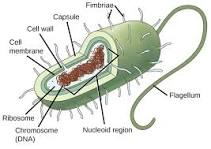 Eukaryotic Cells
Plants, animals, fungi, and protists are all made up of eukaryotic cells.
Each eukaryotic cell contains organelles.
Eukaryotic cells are usually much larger than prokaryotic cells.
About 10 prokaryotic cells can fit into one Eukaryotic cell.
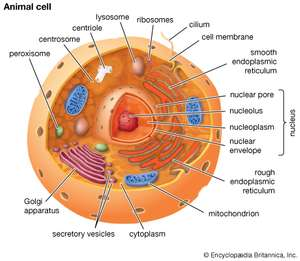 Cell Organization
Each cell in your body has a specific function.
A cell consists of three parts: the cell membrane, the nucleus, and, between the two, the cytoplasm.
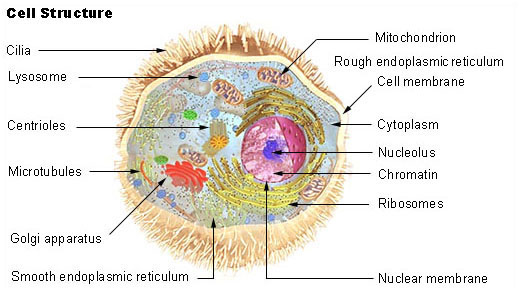 Cell Membrane
Every cell in the body is enclosed by a cell membrane.
The cell membrane separates the material outside the cell, extracellular, from the material inside the cell, intracellular.
All materials within a cell must have access to the cell membrane (the cell's boundary) for the needed exchange.
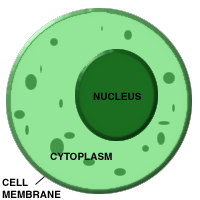 Nucleus and Nucleolus
The nucleus is the control center of the cell.
Threads of chromatin in the nucleus contain deoxyribonucleic acid (DNA), the genetic material of the cell.
The nucleolus is a dense region of ribonucleic acid (RNA) in the nucleus and is the site of ribosome formation.
The nucleus determines how the cell will function, as well as the basic structure of that cell.
Cytoplasm
Cytoplasm is a gelatin like material that is inside the cell that contains organelles.
Throughout the cytoplasm is a framework called the cytoskeleton, which helps the cell maintain or change its shape.
Cytoskeletons enable some cells to move.
Within the cytoplasm of eukaryotic cells are structures called organelles.
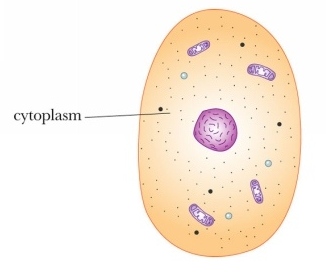 Cytoplasmic Organelles
Cytoplasmic organelles are "little organs" that are suspended in the cytoplasm of the cell.
Each type of organelle has a definite structure and a specific role in the function of the cell.
Examples of cytoplasmic organelles are chloroplasts, mitochondrion, ribosomes, endoplasmic reticulum, Golgi bodies, and lysosomes.
Lysosomes are organelles that help break down food molecules, cell wastes, and worn out cell parts.
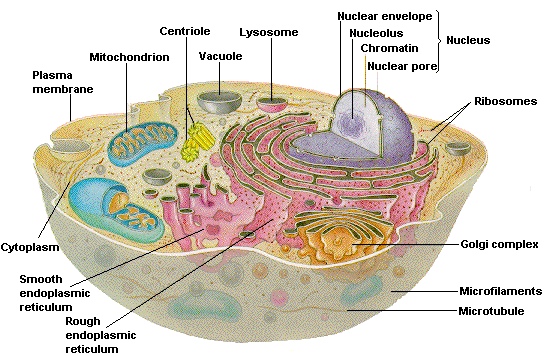 Section 2 : Viewing Cells
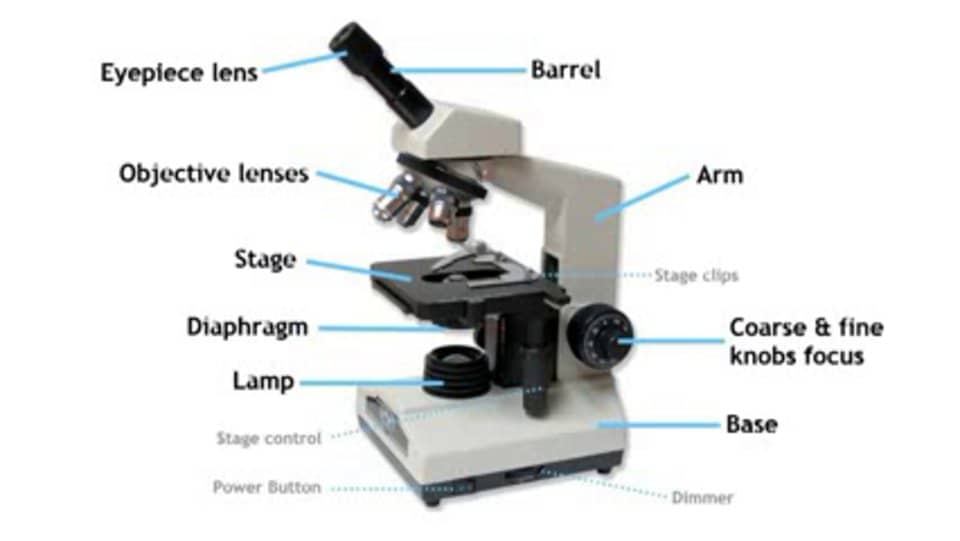 Cell Theory: all organisms are made of one or more cells, cells are the basic unit of organization, and all cells come from cells.
The microscope you will use in our Life Science class is a compound light microscope.
Section 3:Viruses
A virus is a strand of hereditary material surrounded by a protein coating that causes sicknesses such as measles, colds, the flu, and etc.
A virus must have a host cell to live off of to survive.
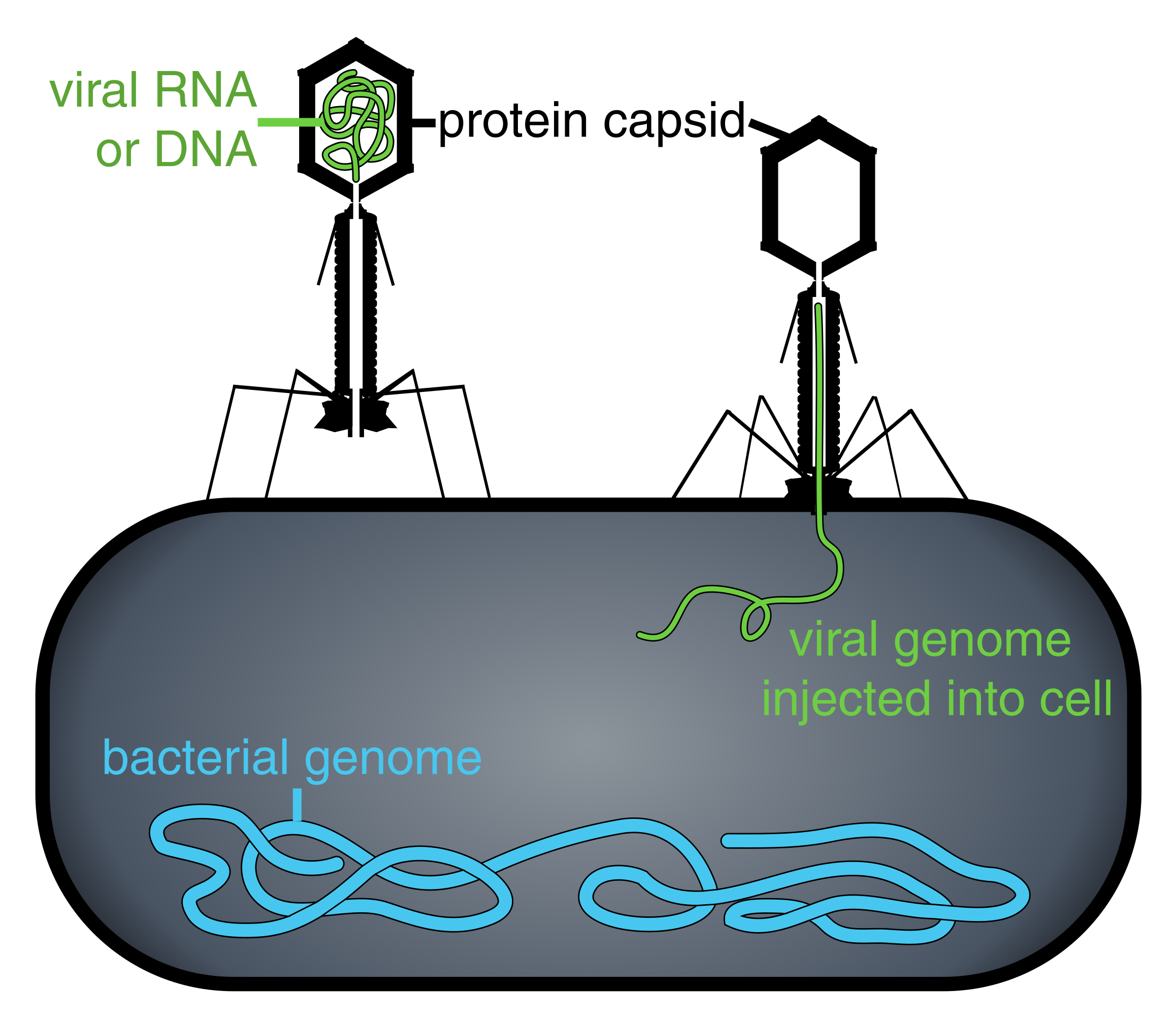 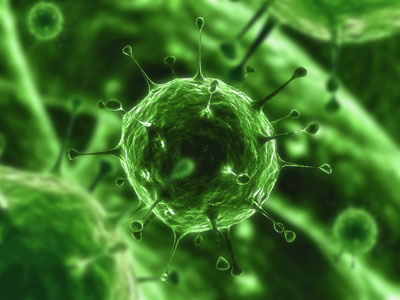 Viruses
An active virus makes the hos cell produce new viruses, killing the host cell. Active Virus
A latent virus enters a cell and becomes part of the cell’s hereditary material without destroying the cell. Ex. (Cold Sores)* If a cold sore comes up the virus is active but if it goes away then it has become latent again.
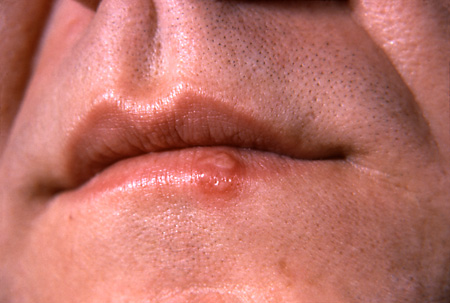 Viruses
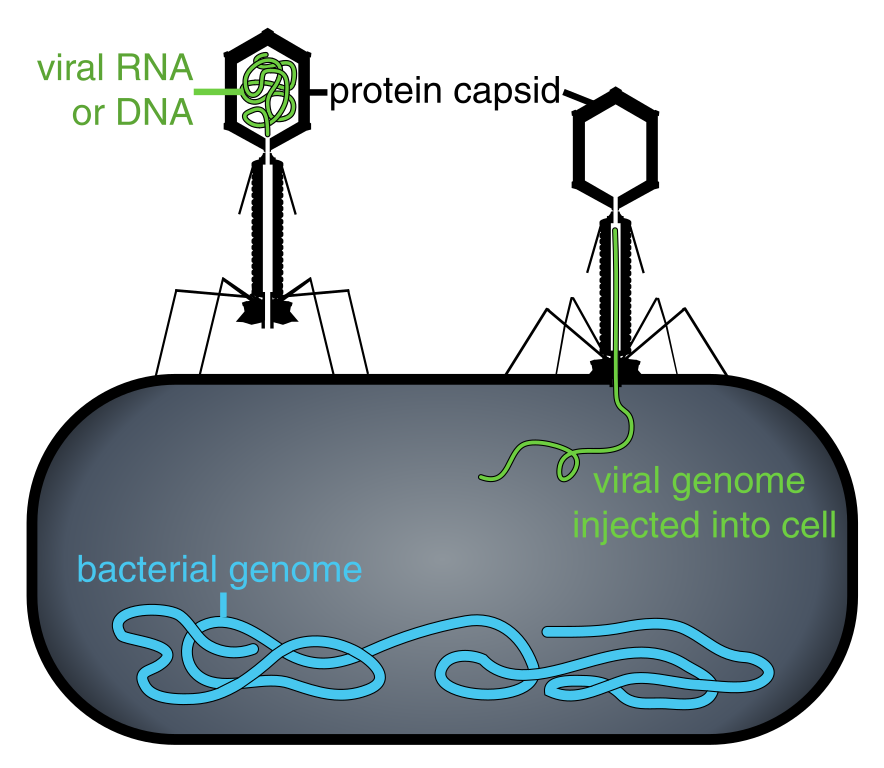 Bacteriophage attach to bacteria and inject their hereditary material.
A vaccine is a solution made from weakened virus particles that help prevent viral diseases.
Viruses are most often carried to the host through the air.